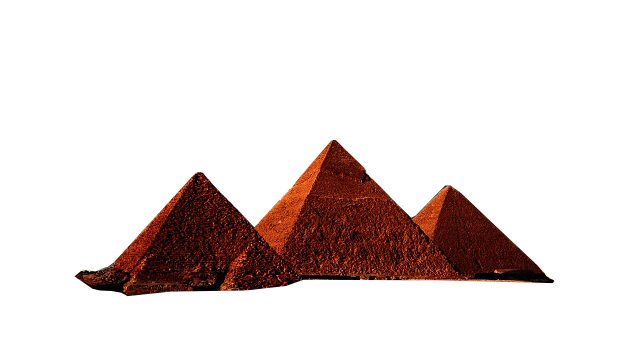 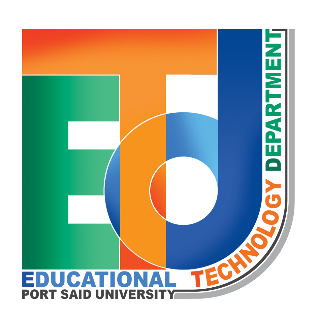 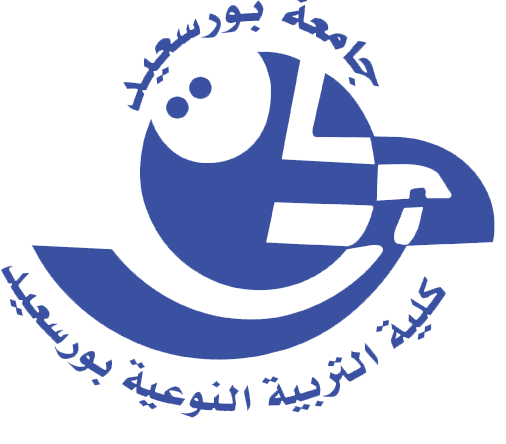 عرض تقديمى عن
عصر بناة الأهرامات
الصف الاول الاعدادي
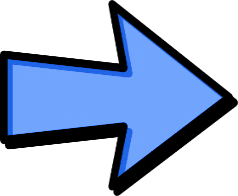 التقويم
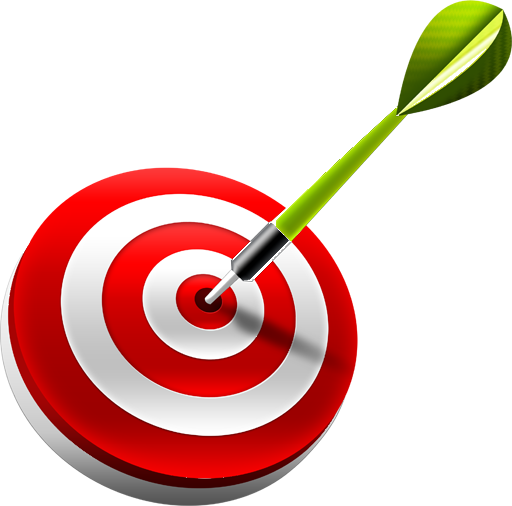 الفهرس
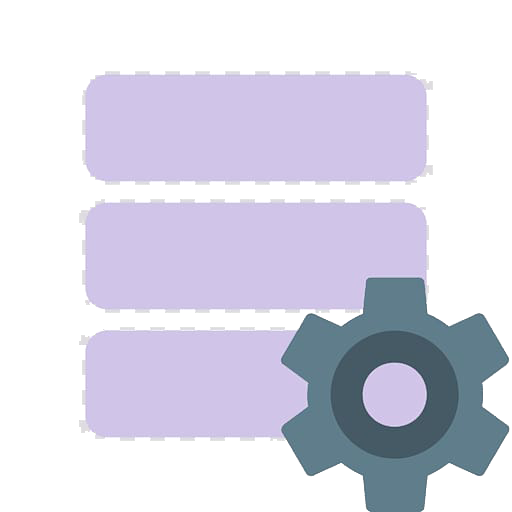 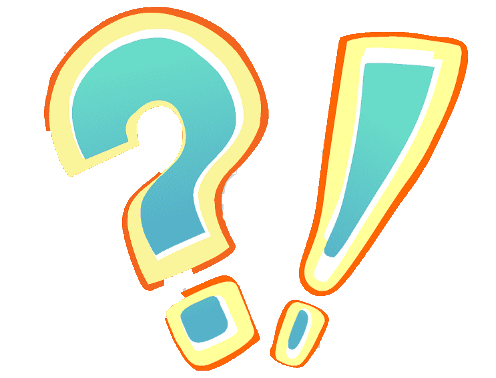 الاهداف
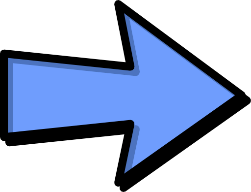 ان يحدد الطالب المقصود بعصر بناة الاهرامات.
ان يقارن الطالب بين ملوك الدولة القديمة من حيث الاعمال ومدة الحكم.
الأهــــداف
ان يعتز بتاريخ مصر القديمة.
Saturn
Saturn
ان يستخلص النتائج المترتبة علي انهيار الدولة القديمة.
ان يقدر الطالب قيمة تاريخ اجدادنا المصريين.
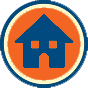 الفهرس المحتوى
عصر بناة الأهرامات (الأسرات 6:3)
عصر الاضمحلال الأول (الأسرات 10:7)
أهم ملوك الدولة القديمة
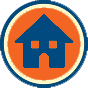 عصر بناة الأهرامات (الأسرات 6:3)
أحد عصور الدولة القديمة ،حيث تميز بالرخاء , والتشييد والبناء ,والفن الرفيع والسلام والنشاط الفكري والمادي للمصريين القدماء وقد سمى هذا العصر بعصر (بناة الأهرامات )إشارة إلى ما شيده ملوكها من أهرامات ضخمة تمتد من إقليم الفيوم جنوبا وحتى الجيزة شمالا.
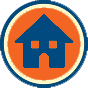 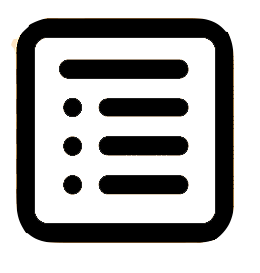 من أهم ملوك الدولة القديمة
الملك زوسر
الملك أوسر كاف
6
1
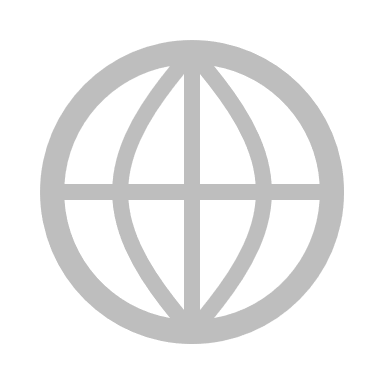 5
2
الملك سنفرو
الملك منقرع
4
3
الملك خفرع ابن الملك خوفو
الملك خوفو
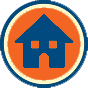 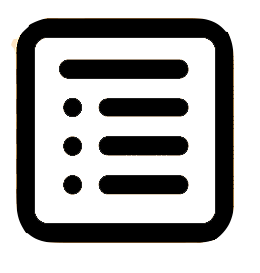 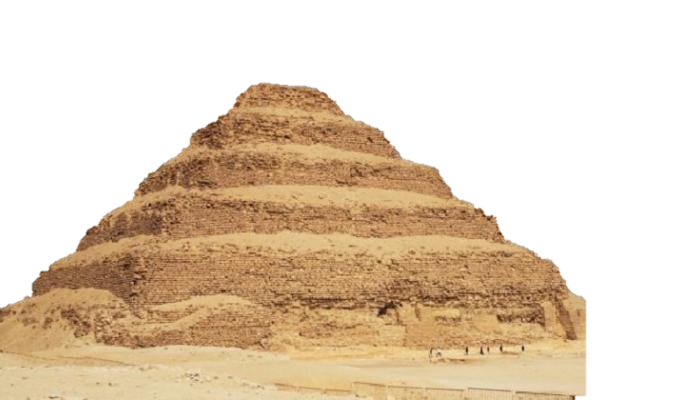 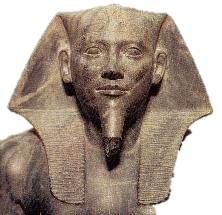 الملك زوسر
صاحب الهرم المدرج بسقارة
مؤسس الأسرة الثالثة
وأول من غير في أسلوب العمارة للمقابر الملكية .
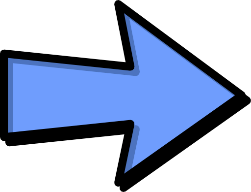 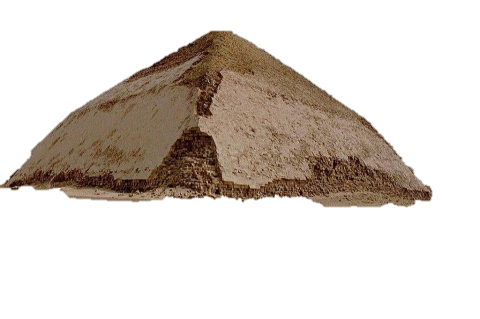 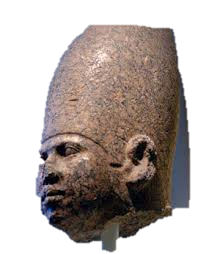 الملك سنفرو
اهتم منذ بداية حكمه بشئون مصر الداخلية والخارجية
1
3
5
مؤسس الأسرة الرابعة
4
2
اهتم باستخراج المعادن
اعتنى بالتجارة الخارجية
أمن حدود مصر الجنوبية والشرقية.
فشيد السفن
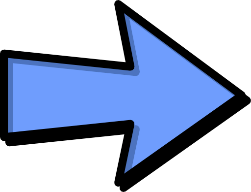 الملك خوفو
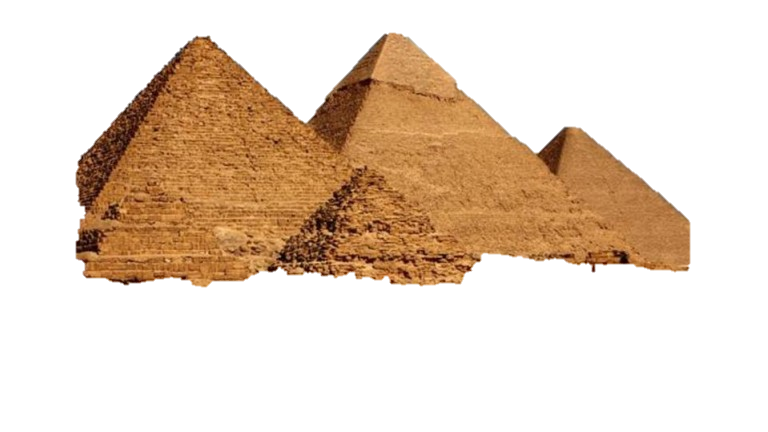 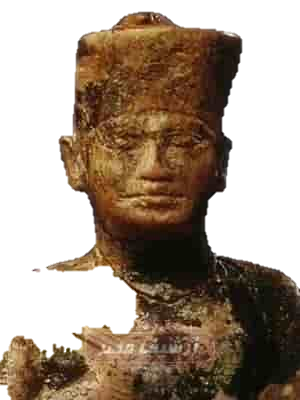 أحد أشهر ملوك الأسرة الرابعة
صاحب الهرم الأكبر
اعتلى عرش البلاد بعد وفاة أبيه
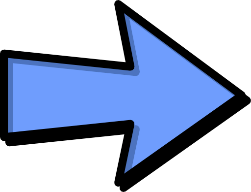 الملك خفرع
01
احد ملوك الأسرة الرابعة
04
شيد الهرم الاوسط
ابن الملك خوفو
امر بنحت تمثال ابو الهول
02
03
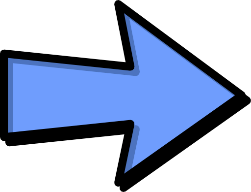 الملك منقرع
بنى هرمه بجوار الهرمين الأولين
احد ملوك الاسرة الرابعة
3
1
4
2
تولى الحكم بعد وفاة أبيه خفرع
كان عهده أكثر حرية من أبيه وجده
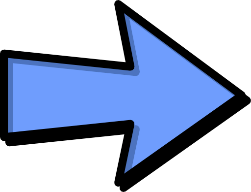 الملك أوسر كاف
مؤسس الاسرة الخامسة.
وأطلق على نفسه (ابن الإله رع)
تشييد المسلات الضخمة .
تشييد معابد الشمس
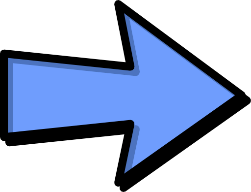 عصر الاضمحلال الأول :(الأسرات 10:7)
1
2
فى نهاية عصر هذه الدولة قلت هيبة الملوك وزاد نفوذ حكام الاقاليم , وتفككت وحدة البلاد وانهارت سلطة الحكومة المركزية خاصة فى أواخر عهد الملك (بيبي الثاني )أحد ملوك الإسرة السادسة .
تعرضت مصر لهجمات خارجية مثل الأسيويين ,نجم عنها احتلال بعض أجزاء منها وظل الضعف طوال الأسرة السابعة والثامنة لكنه لم يستمر طويلا
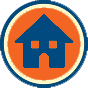 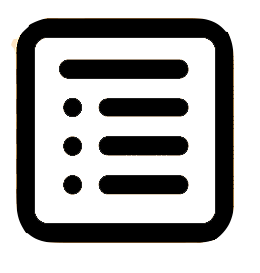